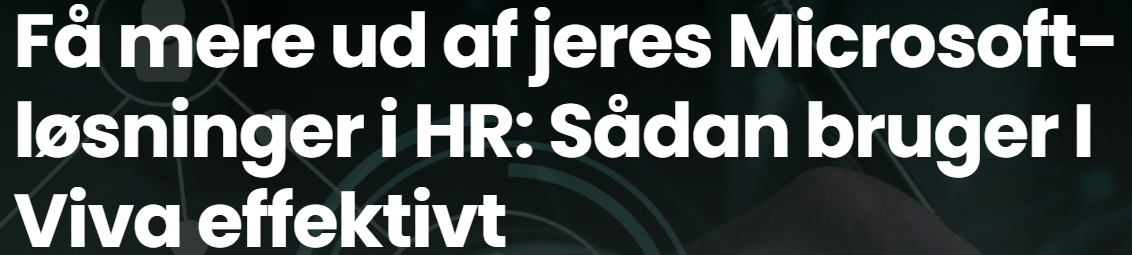 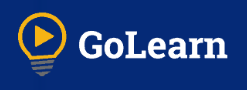 HR’s fremtid er datadrevet, strategisk og kan  forankres endnu mere i Microsoft 365
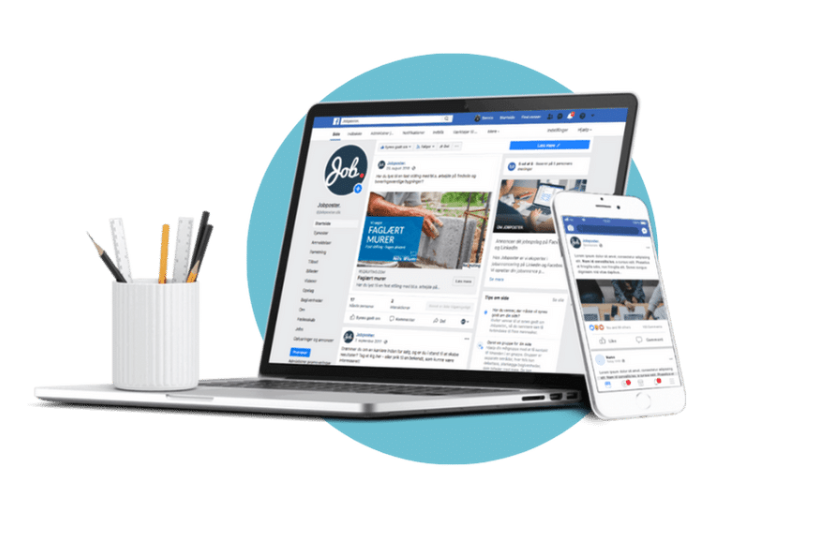 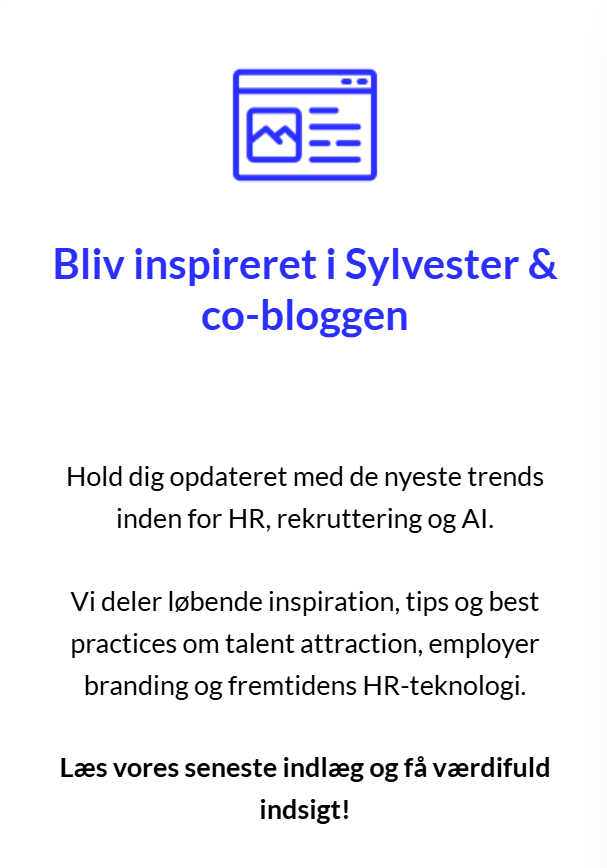 Christian Sylvester+25 års erfaring fra Tech & business-fokuseret forretningsudvikling, ledelse & HR
Kort præsentation af indlægsholder
Christian Sylvester
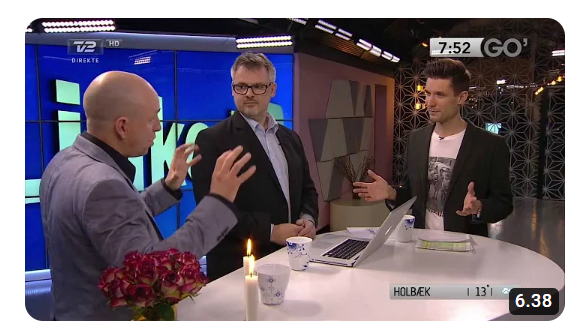 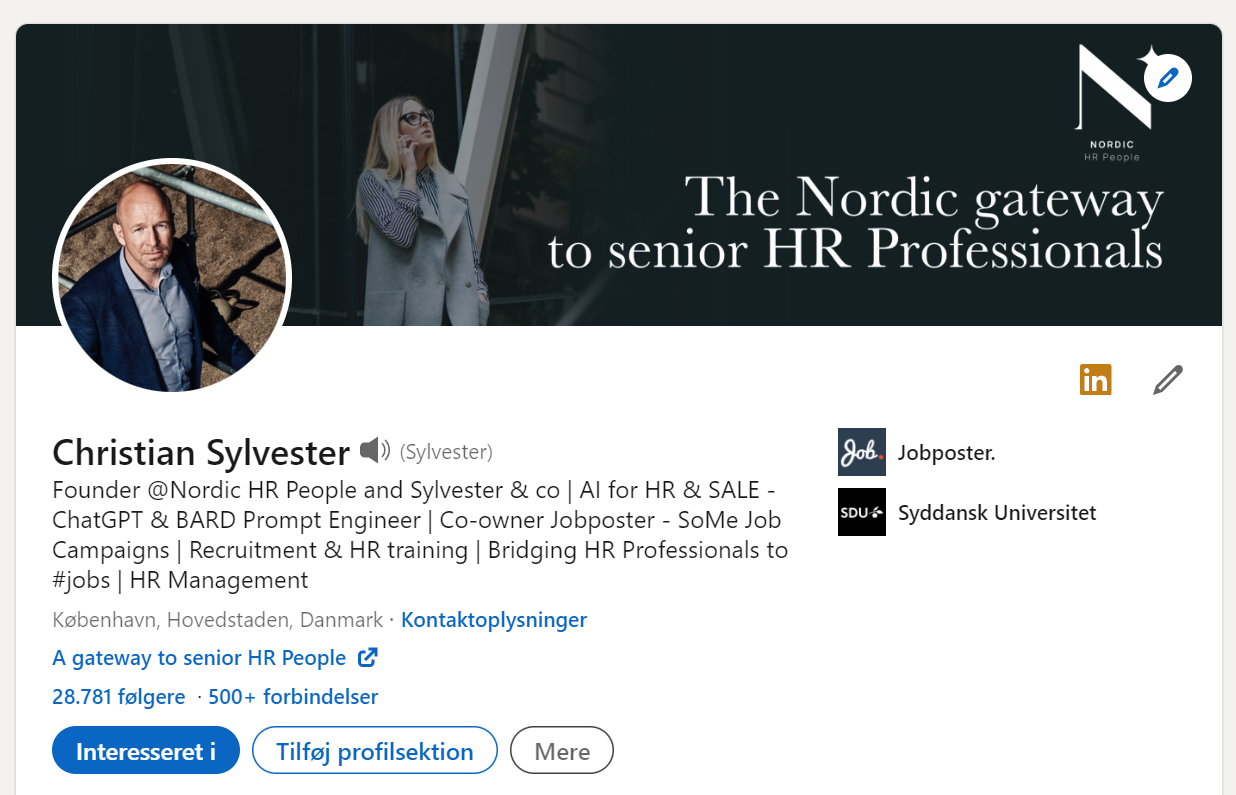 Kort præsentation af Sylvester & co
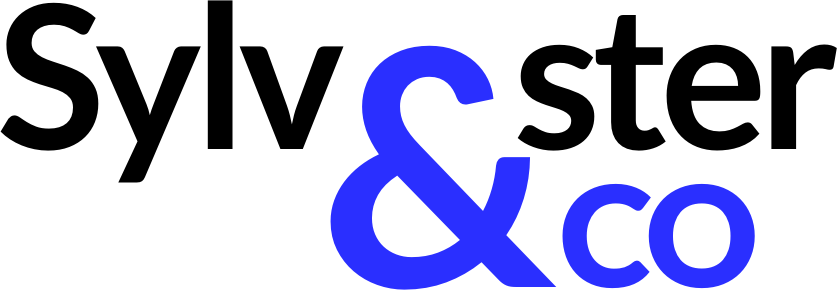 Jobposter – Intelligent markedsføring af jobs på sociale medier
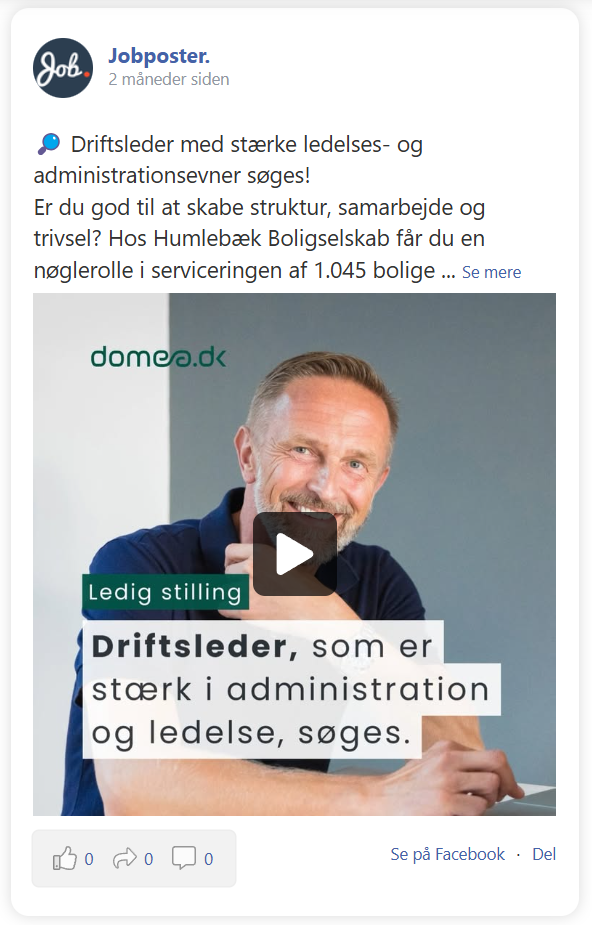 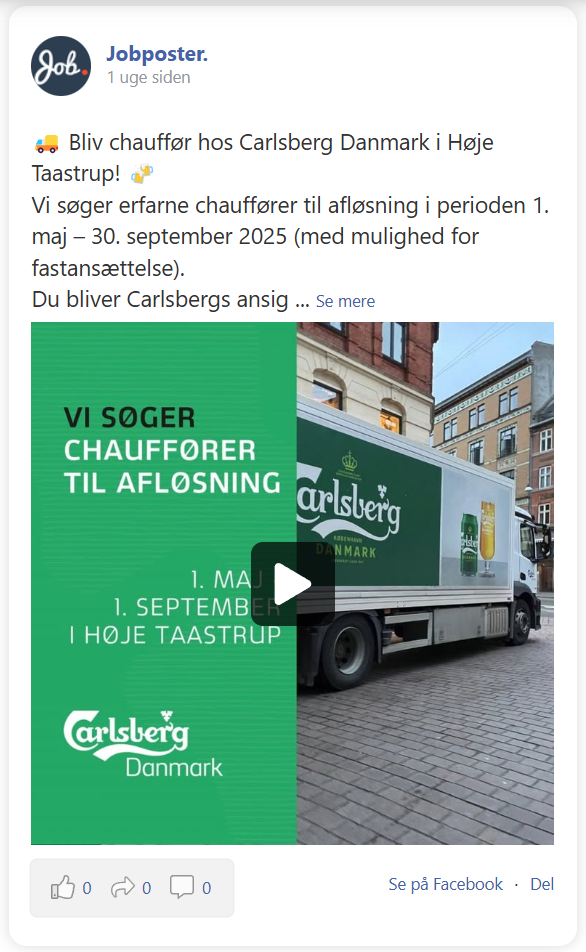 🤖🎯 Jobposter – smart rekruttering med AI og gamification
Jobposter automatiserer jobannoncering på sociale medier og bruger:

🔍 AI til at:
Målrette og optimere jobkampagner
Justere i realtid for bedre performance

🎮 Gamification til at:
Øge engagement
Aktivere passive kandidater

🧠 Smart software:
One-click kampagnestyring
Automatisk distribution på flere platforme
Tracking og rapportering
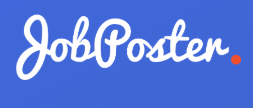 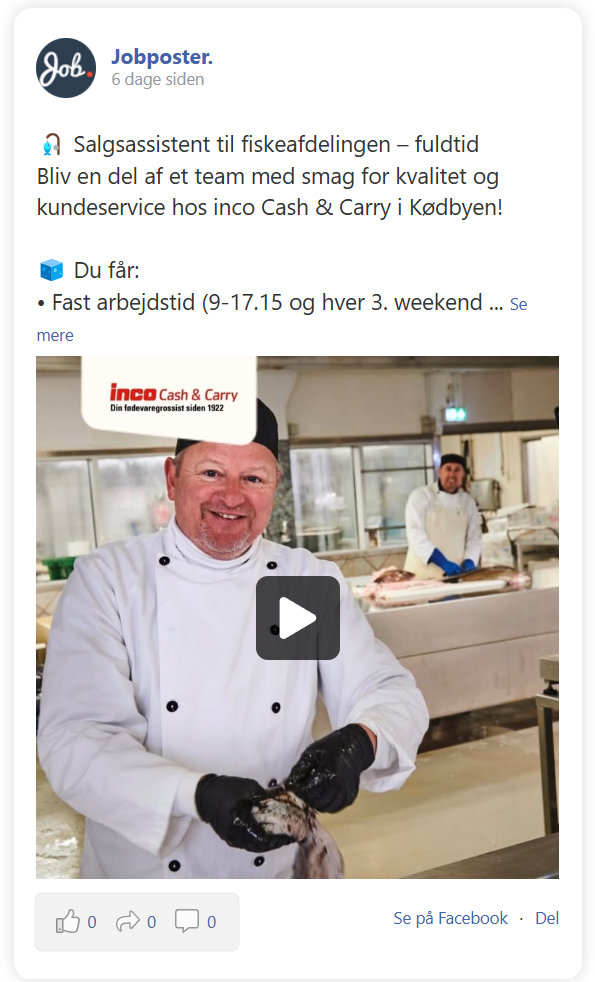 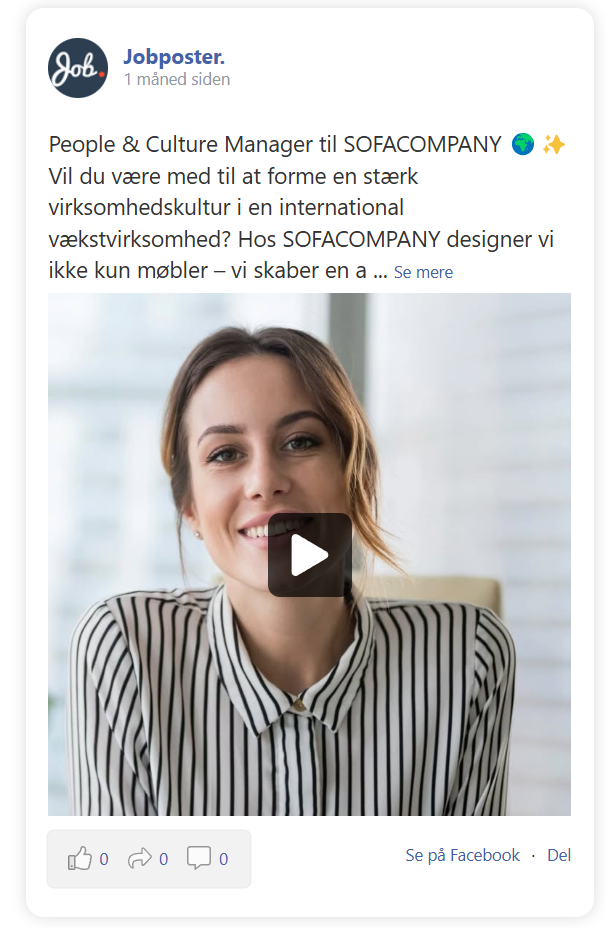 1. HR's nuværende udfordringer
2. Viva + AI: Hvorfor det er aktuelt nu
3. Introduktion til Microsoft Viva
4. Viva-moduler og hvad de kan
5. Hvad kan Viva erstatte?
6. Kan Microsoft understøtte alle HR processer? 
7. Hvordan kommer man i gang?
Dagens agenda
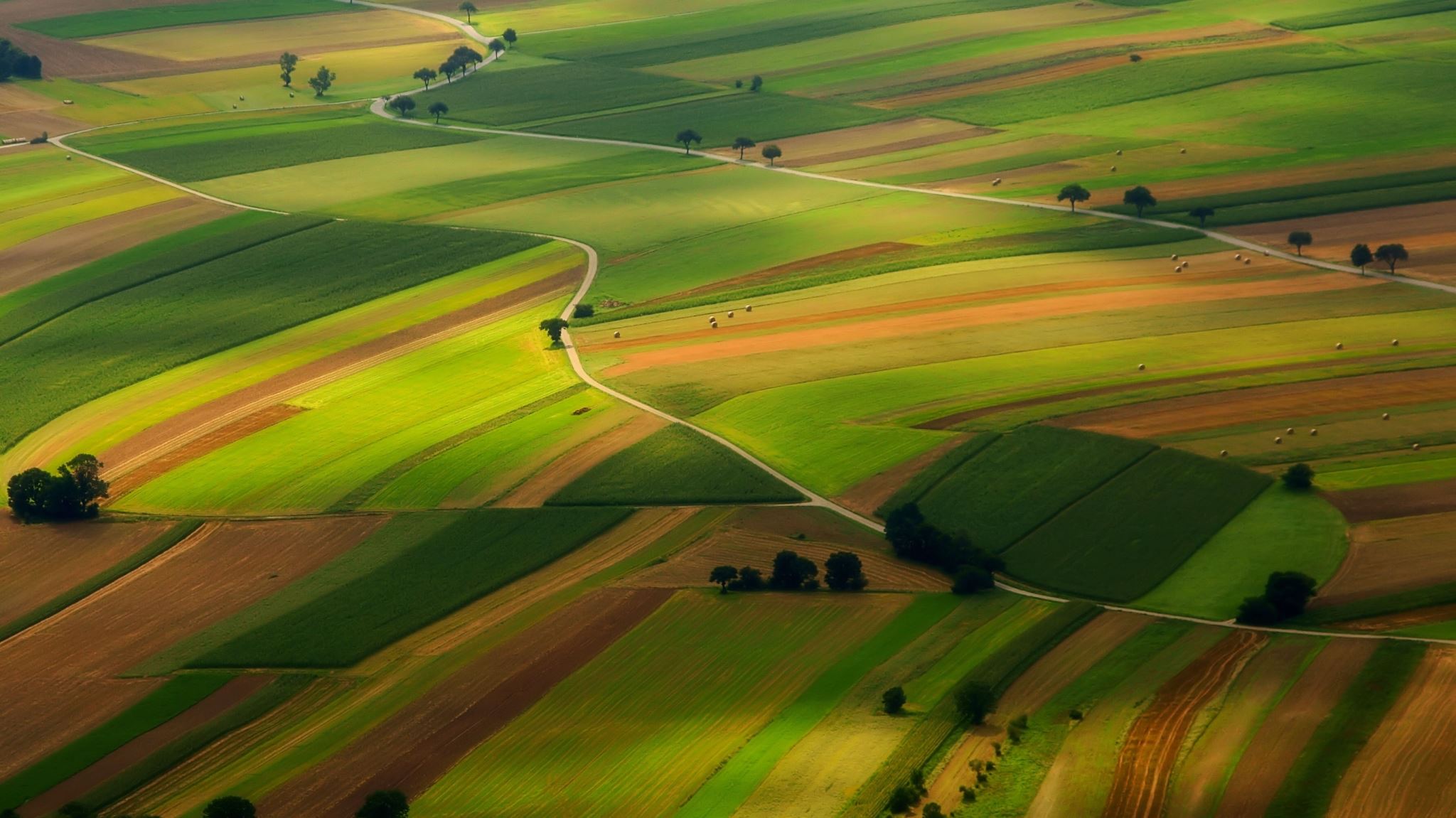 HR's nuværende virkelighed
💥 Fragmenteret IT-landskab
🎯 Mange HR-afdelinger har opbygget et kludetæppe af systemer uden integration og fælles datastruktur

Konsekvenser:
- Lav gennemsigtighed
- Ingen fælles datamodel
- Svært at blive strategisk HR-partner
HR Data spredt over mange systemter
Typiske HR-systemer – og hvorfor de ikke hænger sammen
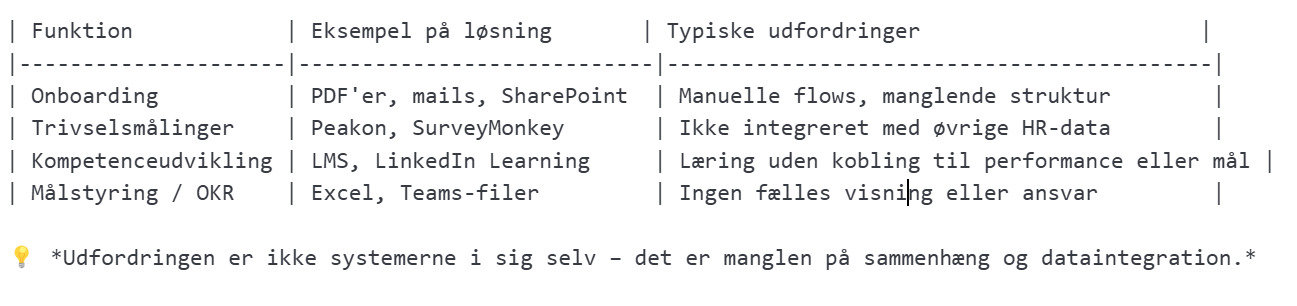 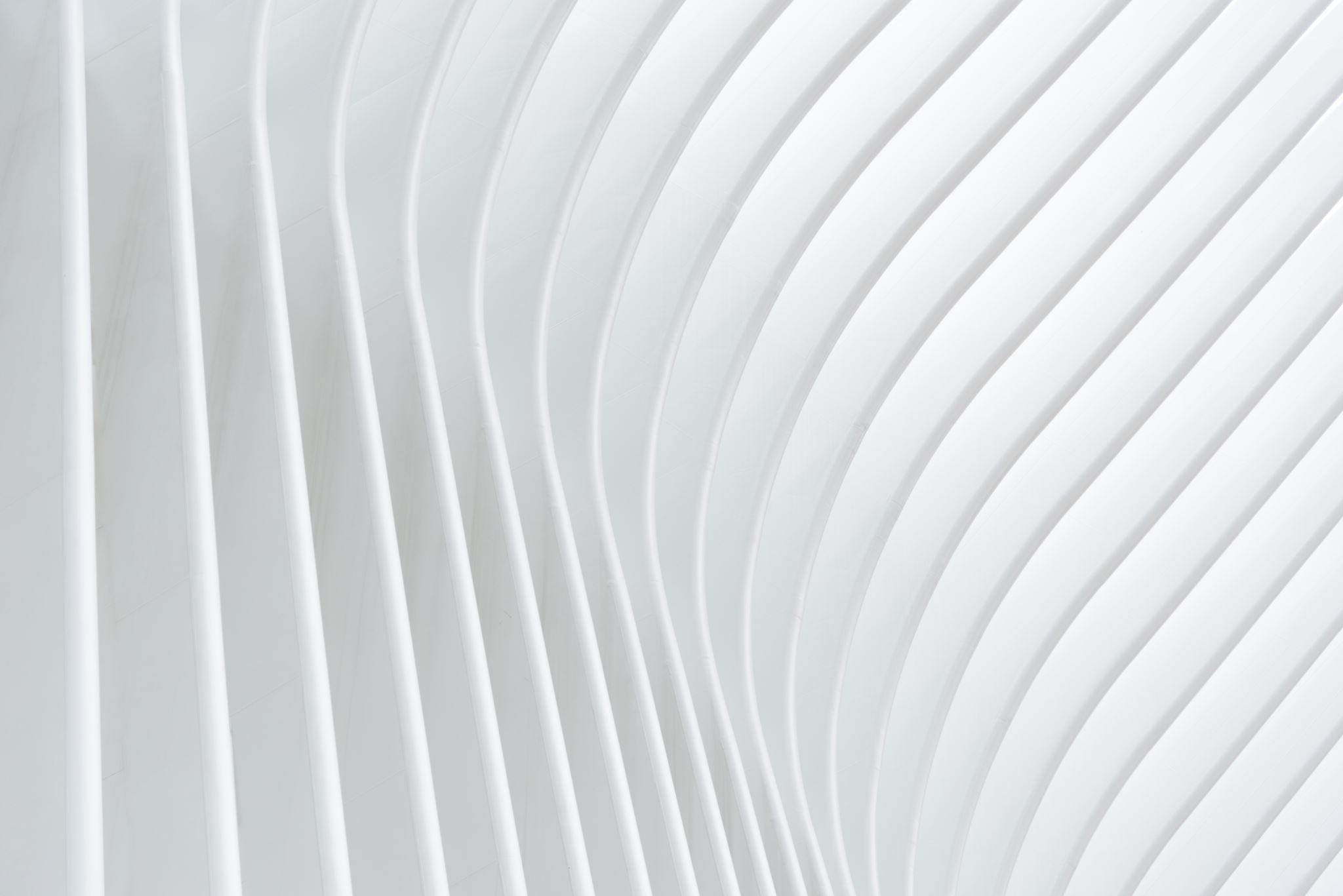 Derfor skal HR være datadrevet og integreret
Introduktion til Microsoft Viva
Viva-platformens moduler
Viva Connections
Viva Engage
Viva Insights
Viva Learning
Viva Goals
Viva Topics
Viva Pulse / Glint
Viva Amplify
Hvordan kommer vi i gang?
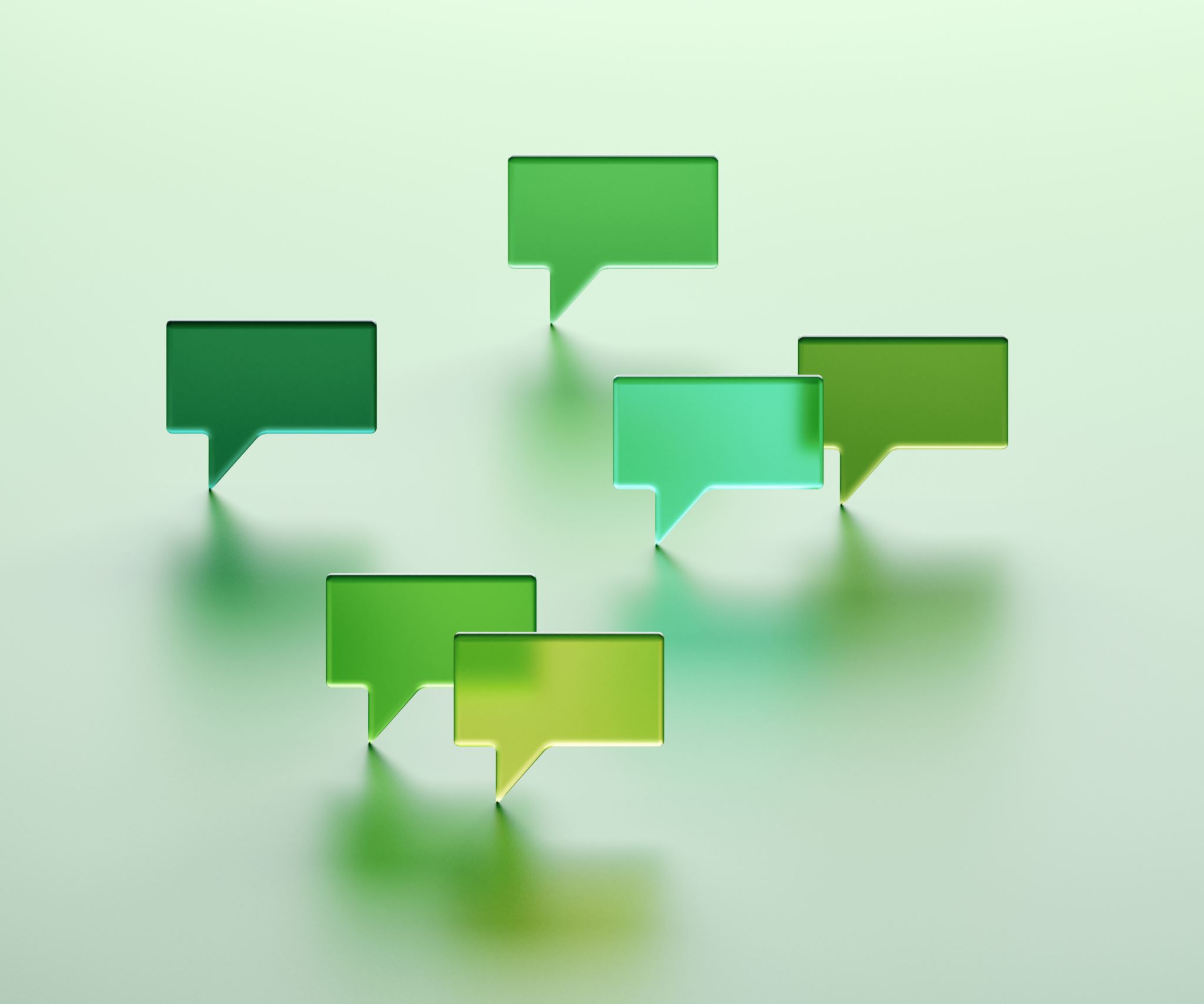 KAN MICROSOFT UNDERSTØTTE ALLE HR PROCESSER?
Kom i gang med Viva – start i det små
1. HR's nuværende udfordringer
2. Viva + AI: Hvorfor det er aktuelt nu
3. Introduktion til Microsoft Viva
4. Viva-moduler og hvad de kan
5. Hvad kan Viva erstatte?
6. Kan Microsoft understøtte alle HR processer? 
7. Hvordan kommer man i gang?
Tak for i dag
Stil gerne spørgsmål